Foundations for Innovation in Cyber-Physical Systems
October 4, 2012
NSF workshop 
on CPS
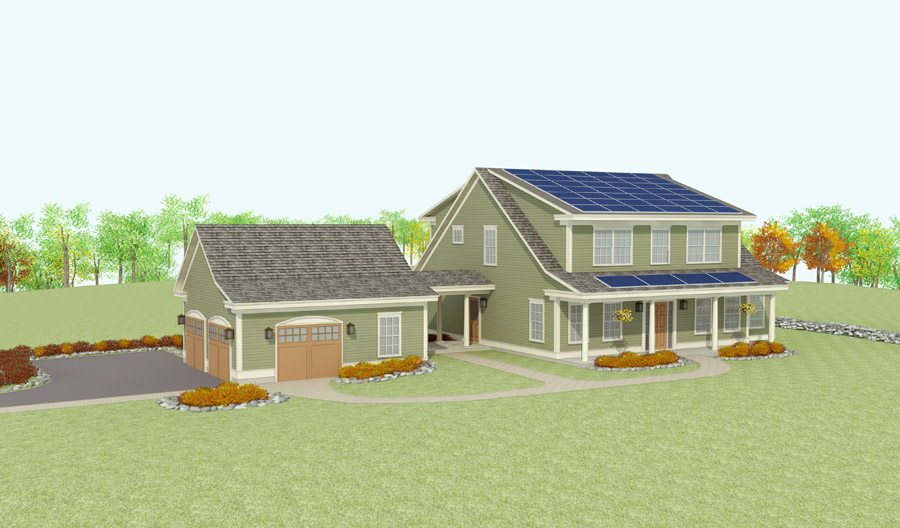 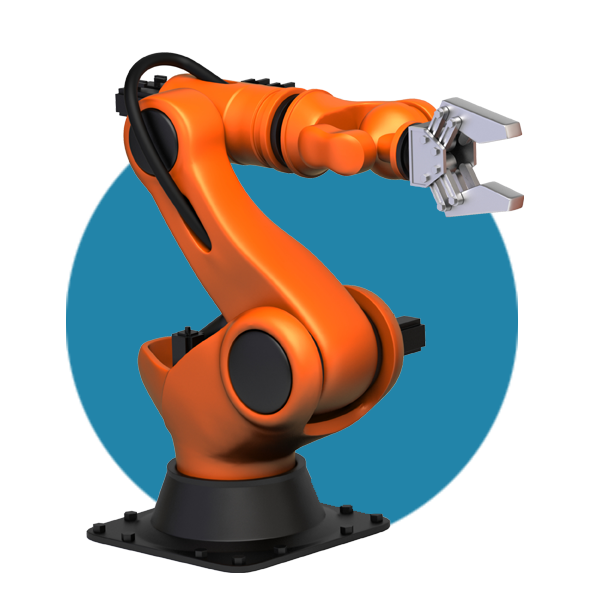 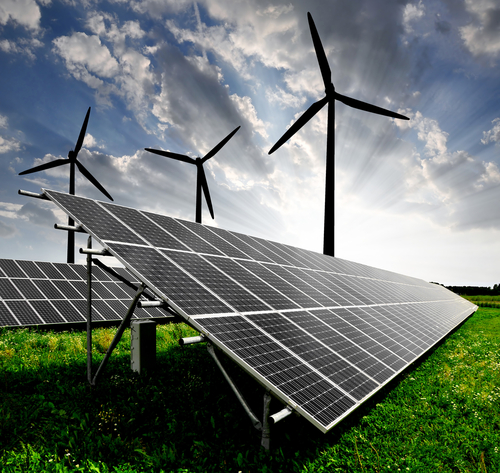 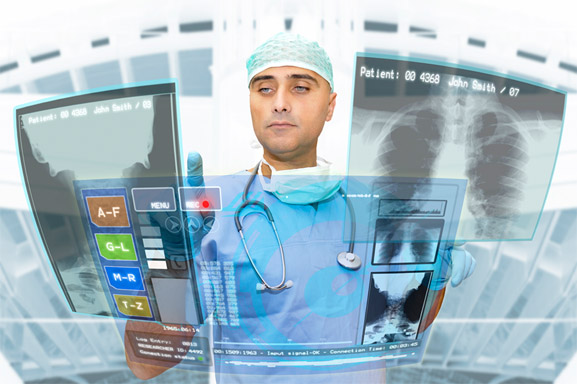 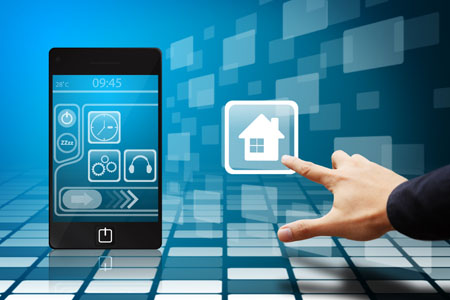 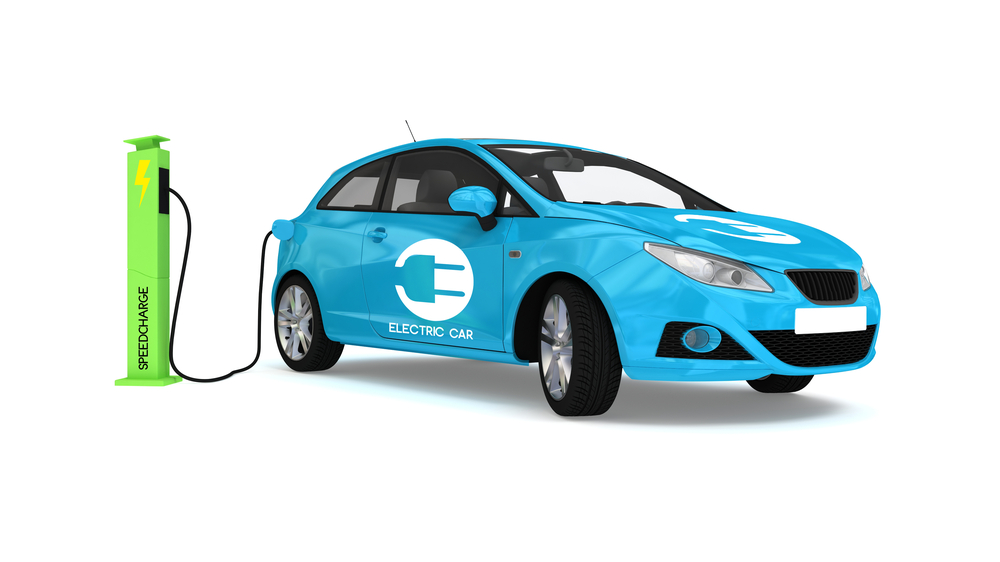 Dr. S. Shyam Sunder
Director, Engineering Laboratory
National Institute of Standards and Technology
U.S. Department of Commerce
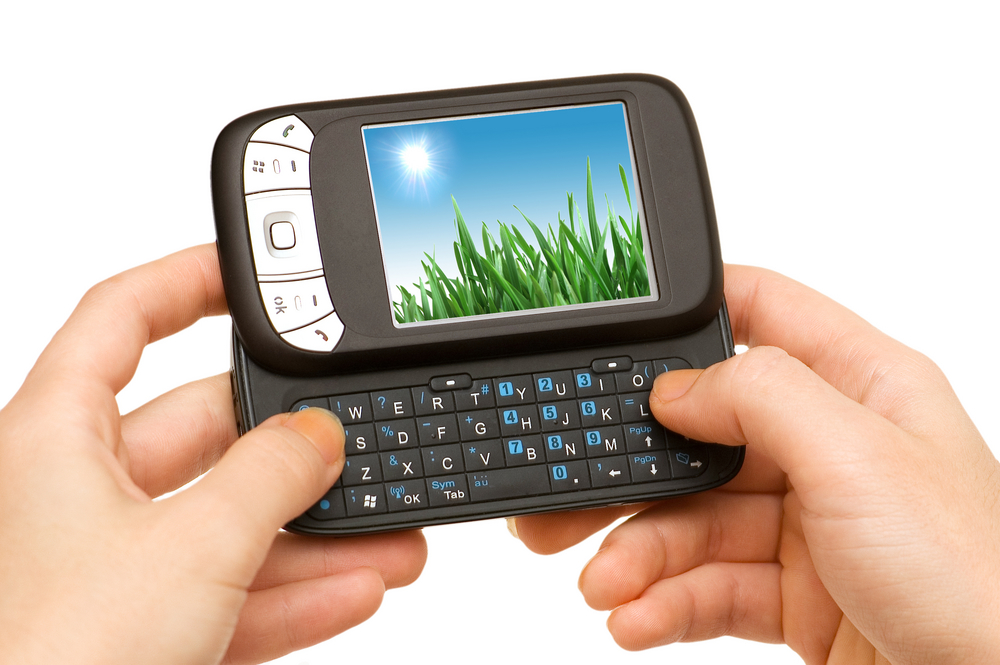 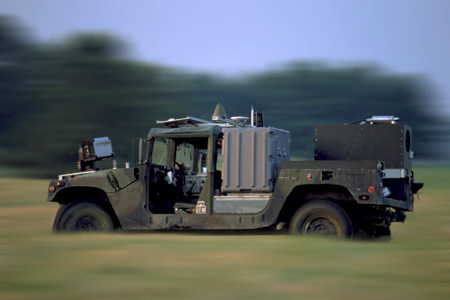 Major Points
CPS are critical to the nation’s future
Significant fundamental research is needed
Serious measurements & standards barriers exist
NIST has programmatic efforts underway
What are Cyber-Physical Systems?
Integrated, hybrid networks of cyber and engineered physical elements 
Co-designed and co-engineered to create adaptive and predictive systems
Enhance performance including safety and security, reliability, agility and stability, efficiency and sustainability, privacy
Reports Highlight CPS Significance
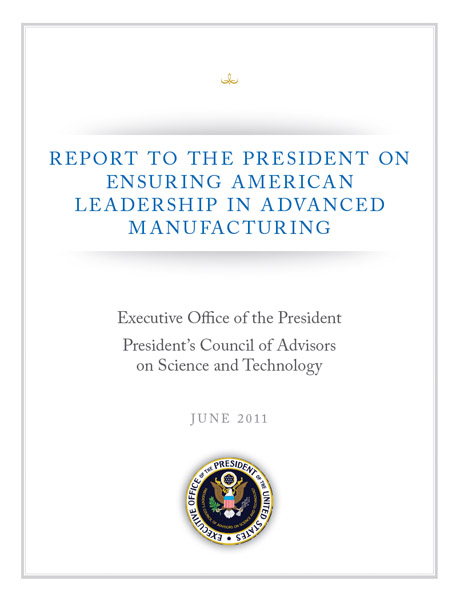 2011 PCAST Report Ensuring American Leadership in Advanced Manufacturing: New methods and tools for engineering, testing and integrating CPS components   
2010 PCAST Report Designing a Digital Future: Increased research in areas that enhance  interactions of networked cyber technologies with the physical world
2009 NITRD High-Confidence Medical Devices Report: R&D focus on architectures, compositional modeling, and model-based design for advanced CPS medical devices 
2007 PCAST Report Leadership Under Challenge: New methods and tools to assure high levels of reliability, safety, security, and usability of CPS
2007 NRC Report Software for Dependable Systems: Sufficient Evidence?: Agencies give high priority to IT  R&D to enhance software-enabled system dependability
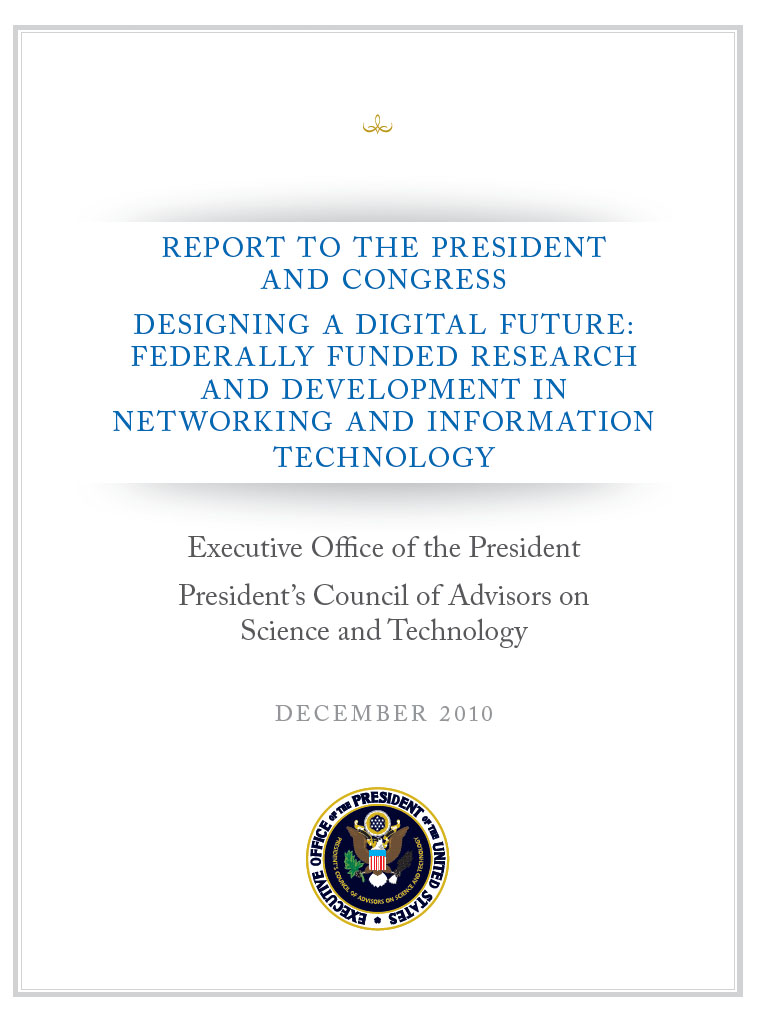 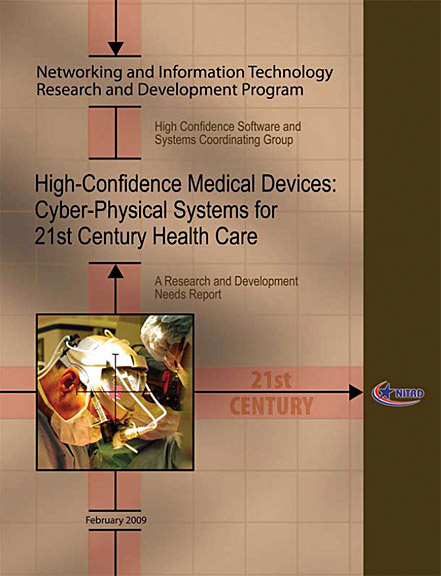 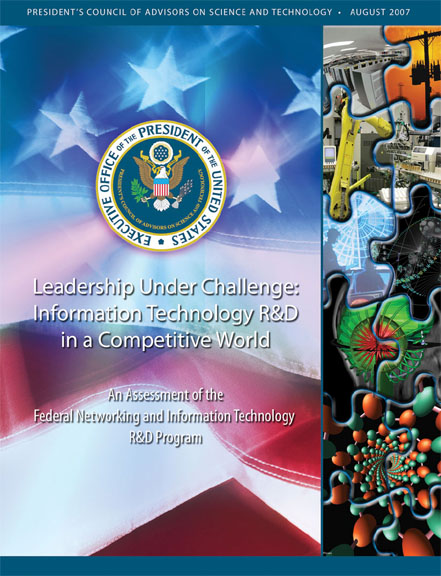 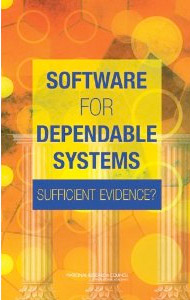 Cyber-Physical Systems  - Enabling a new generation of “smart” systems
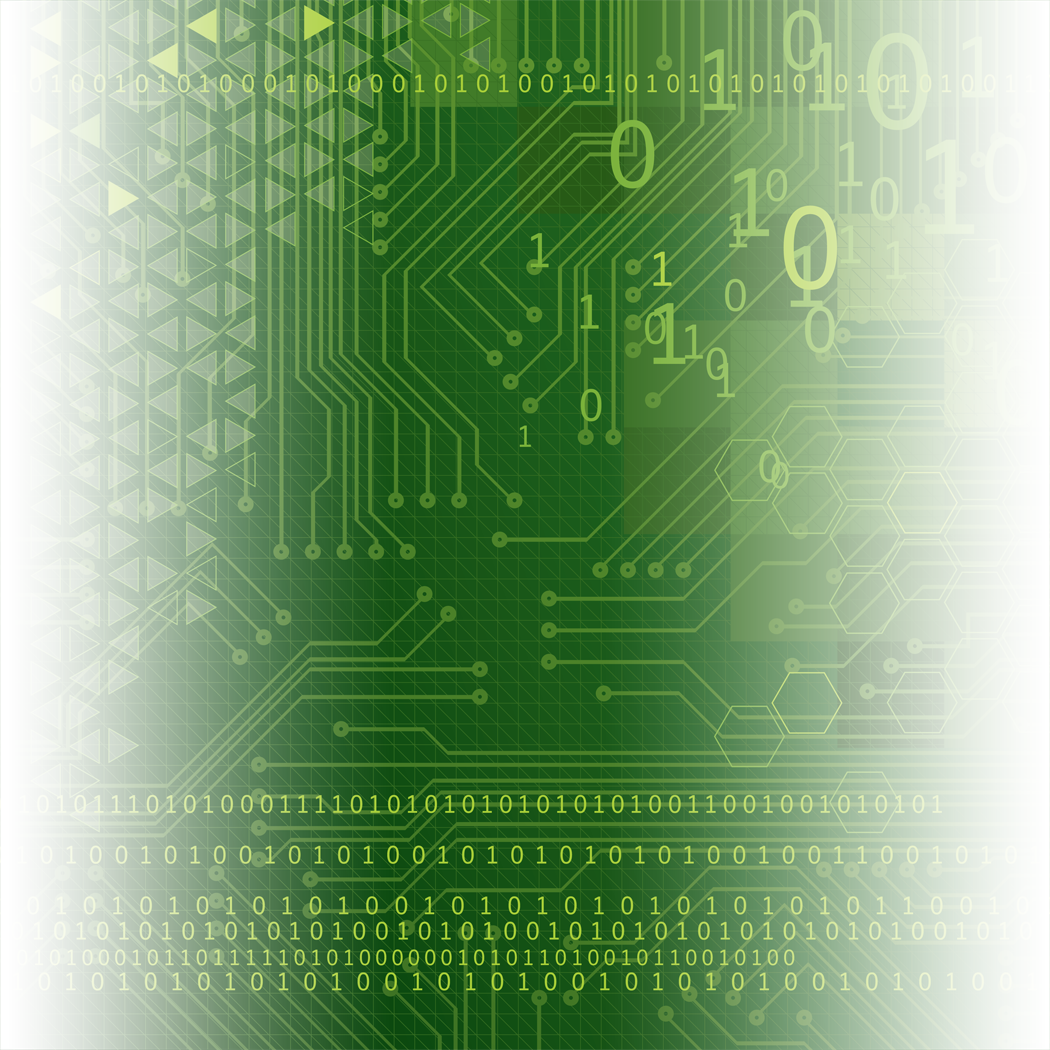 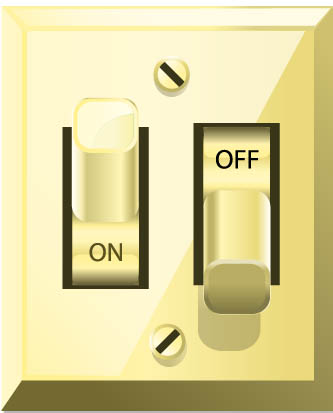 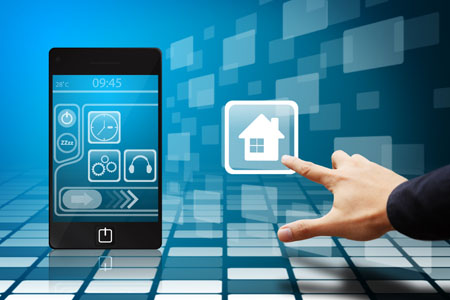 Through the convergence of networking and information technology with manufactured products, engineered systems of products, and associated services
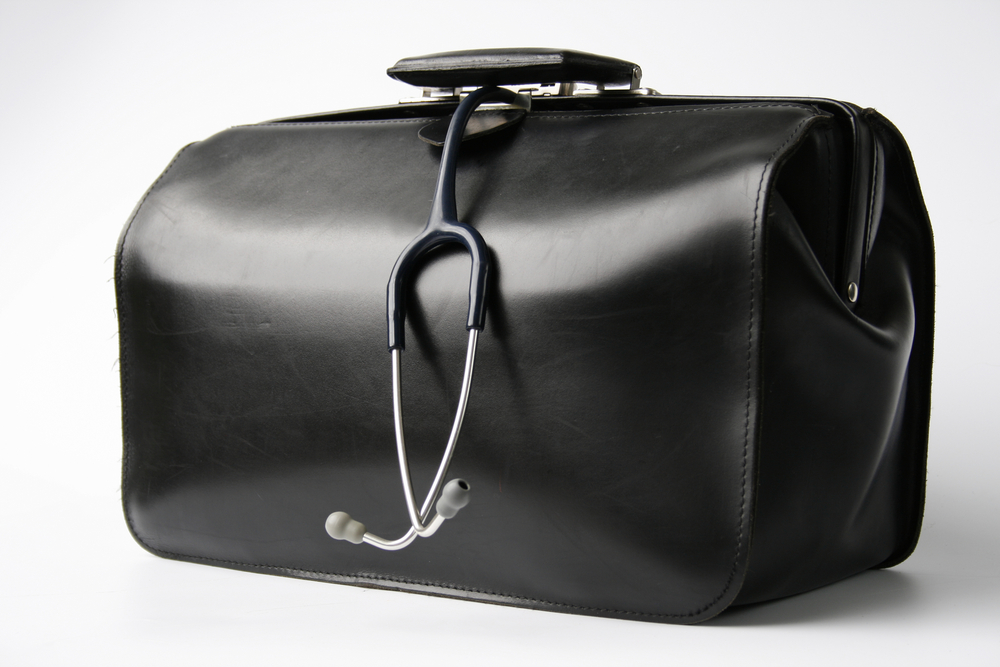 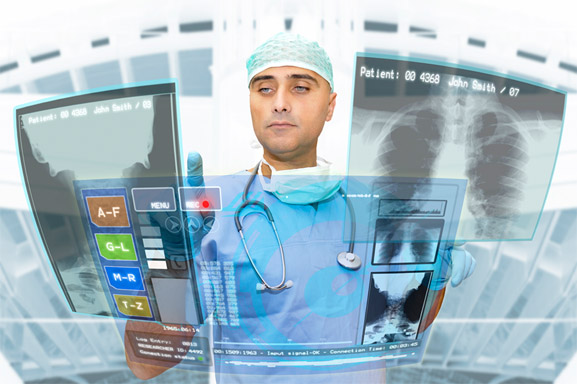 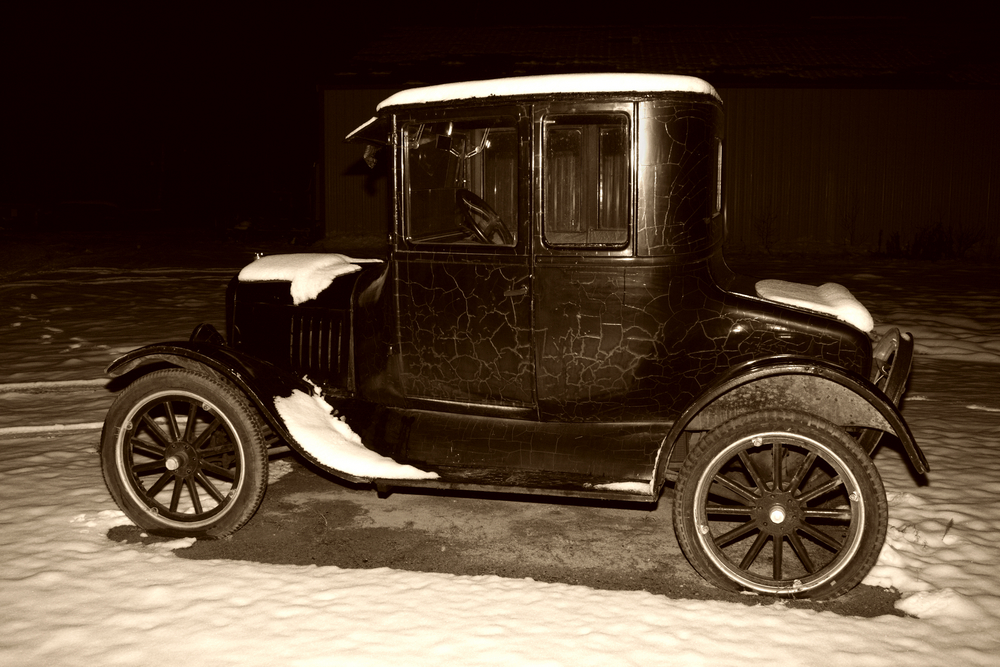 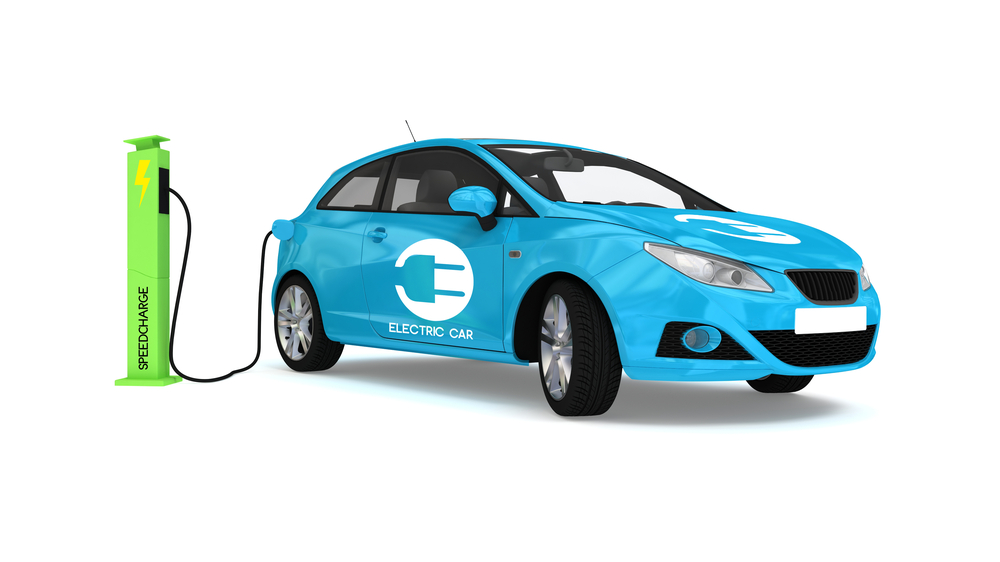 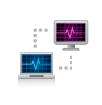 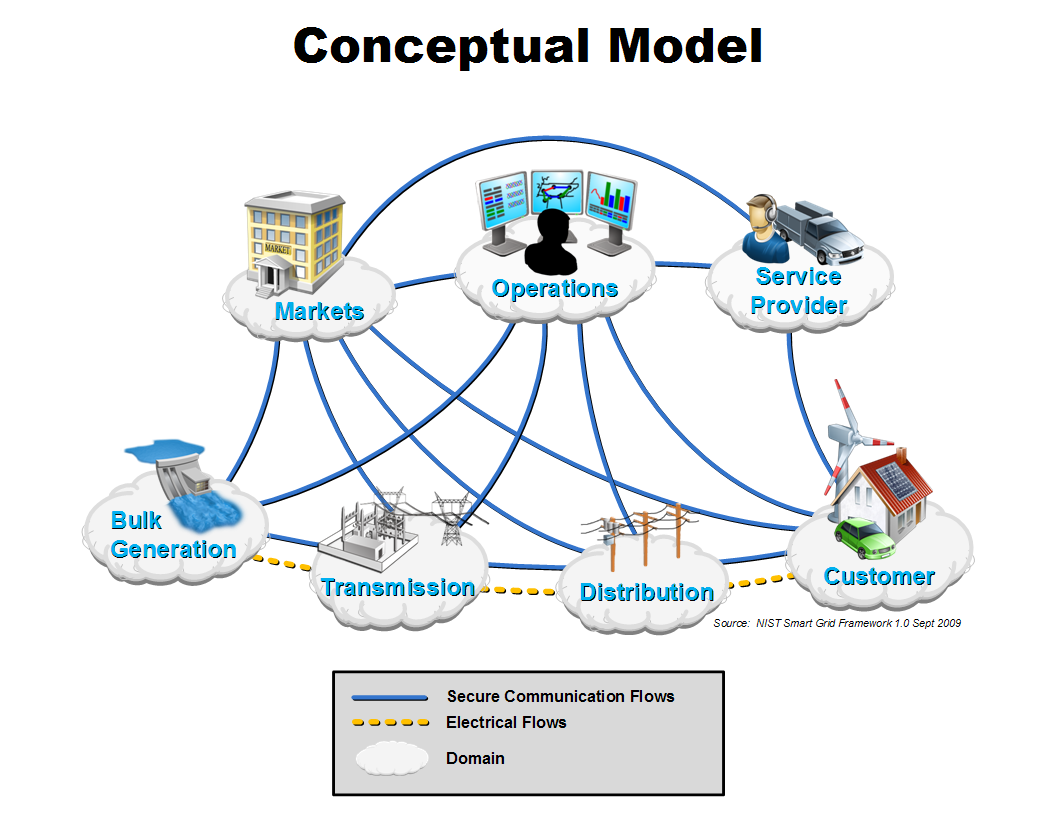 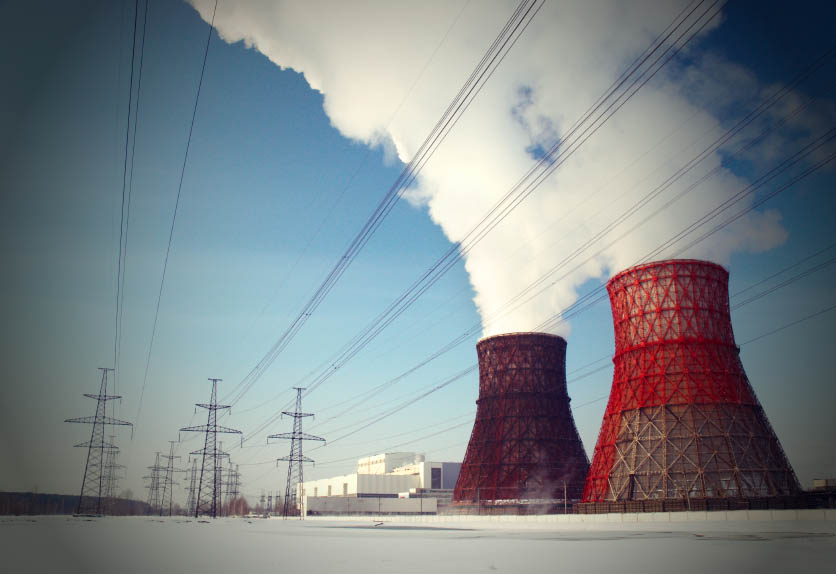 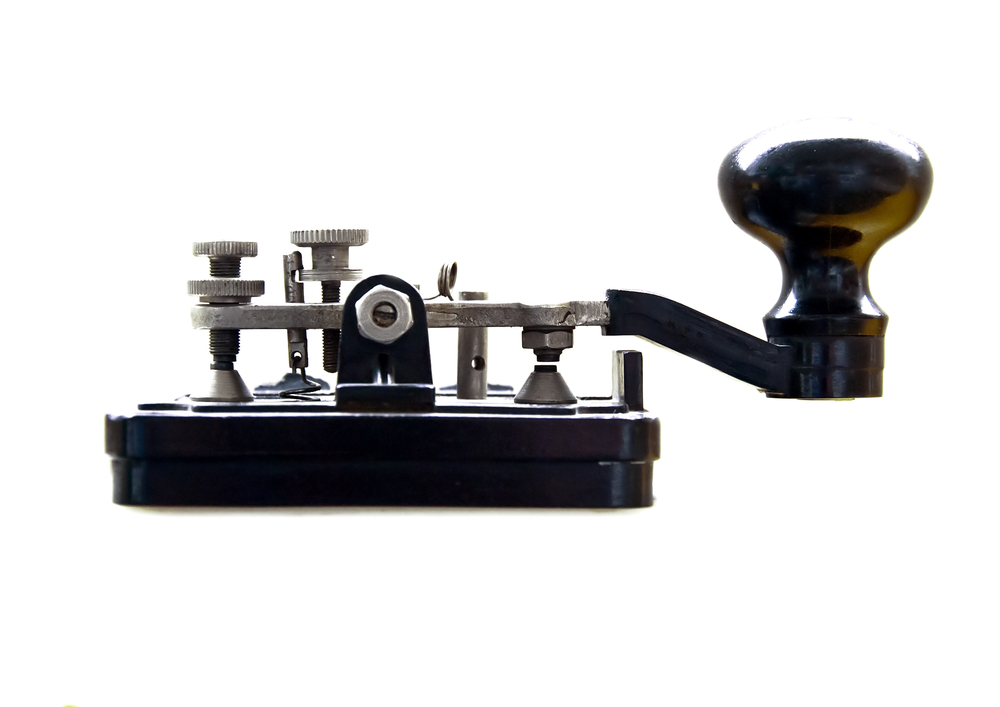 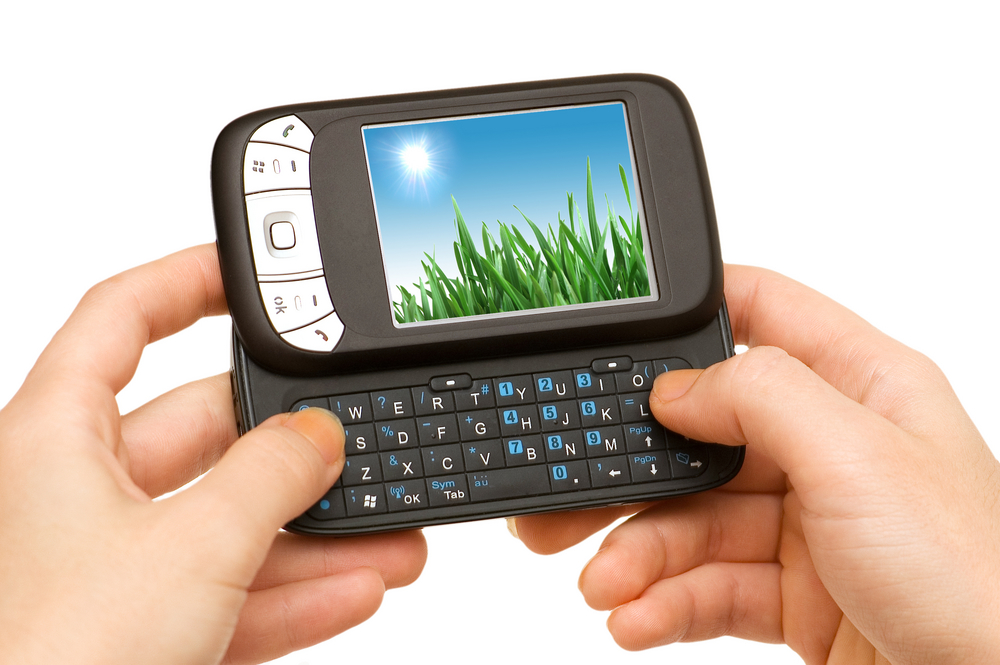 Images©Shutterstock.com
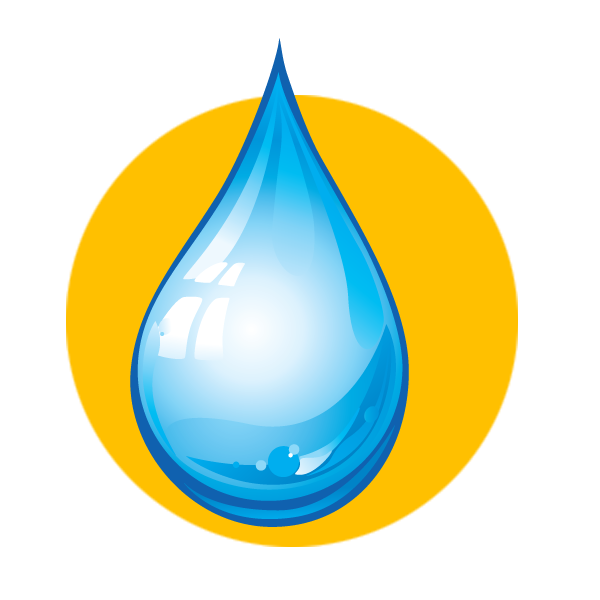 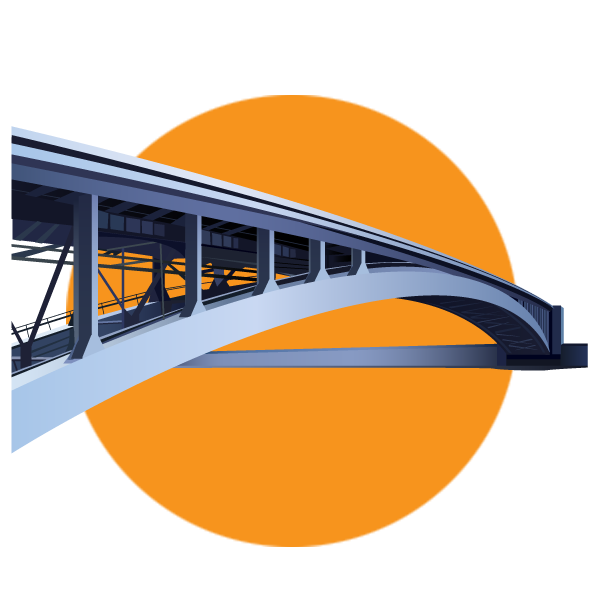 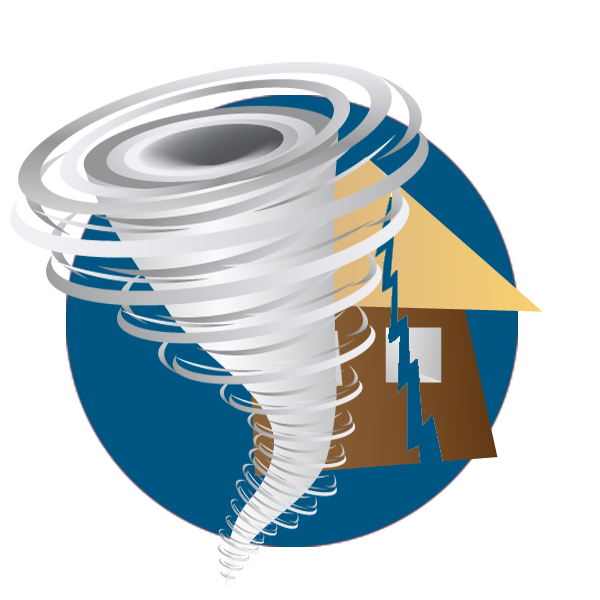 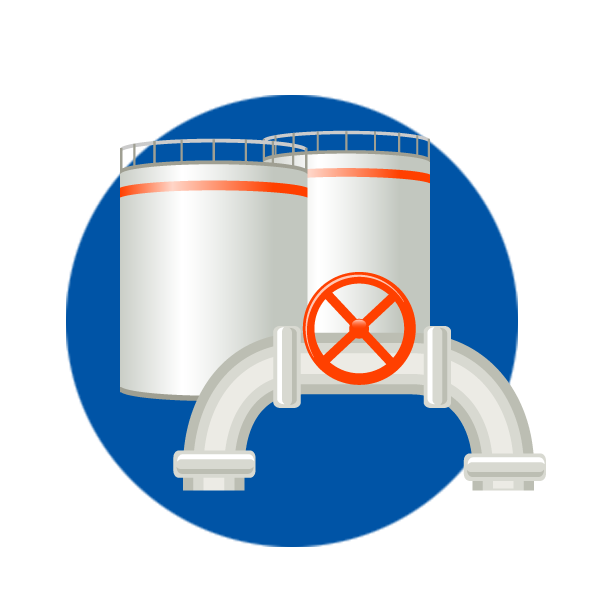 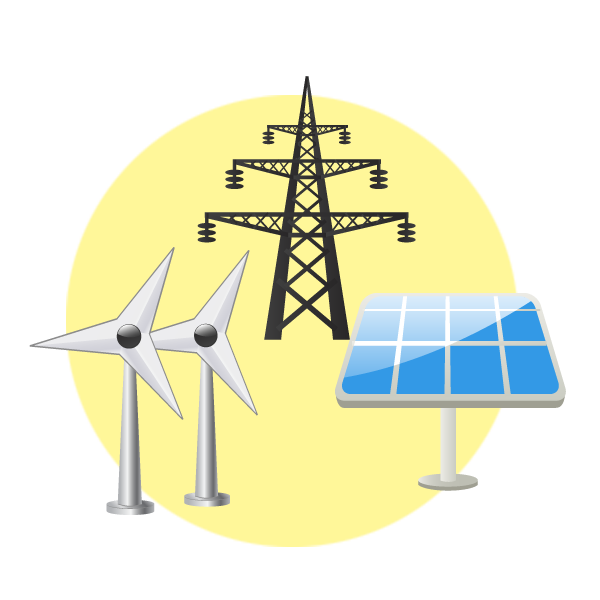 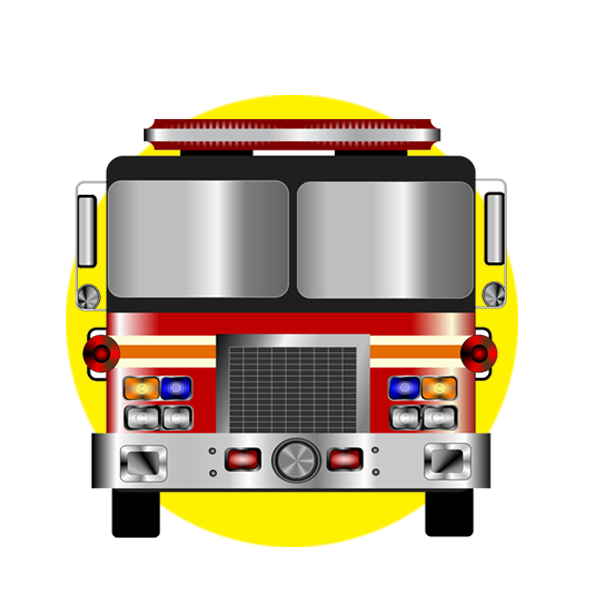 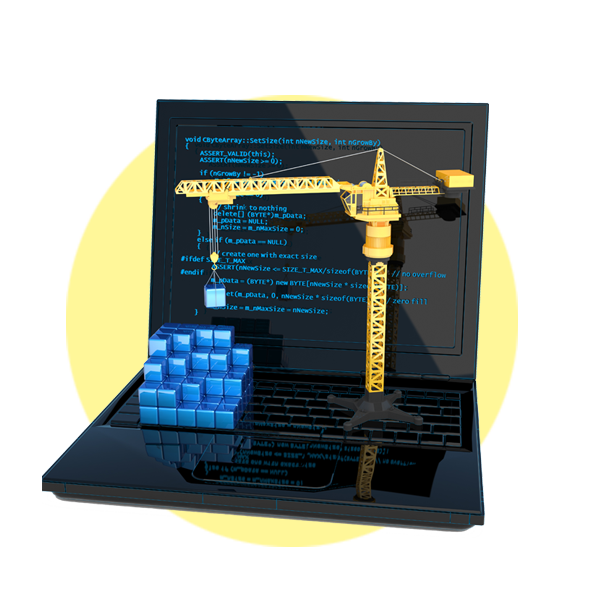 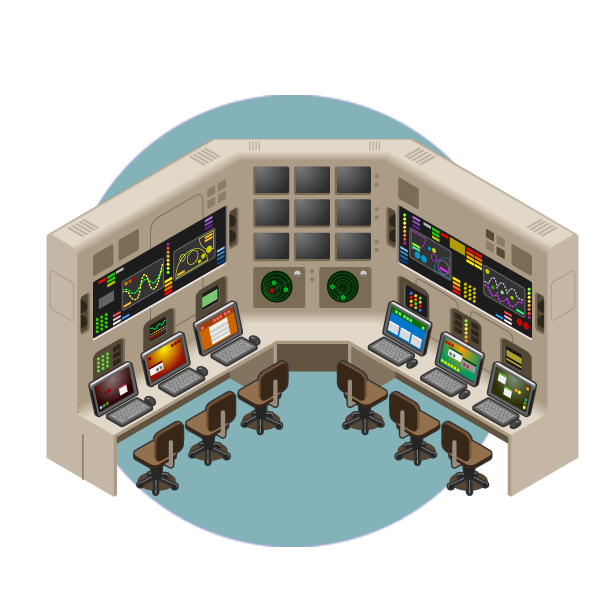 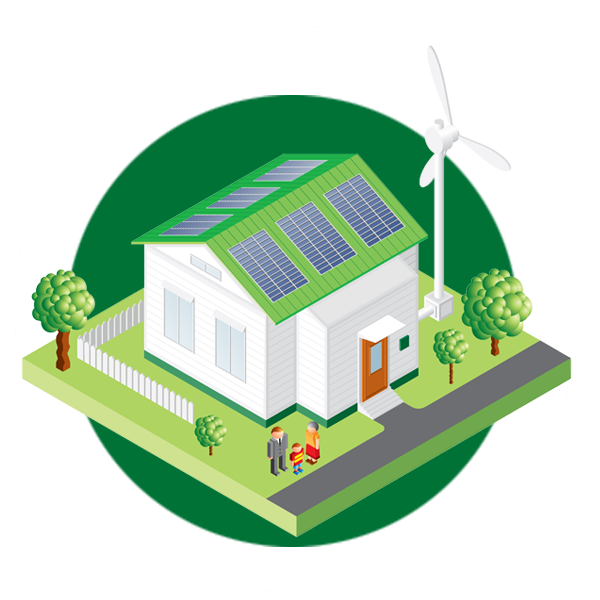 Infrastructure
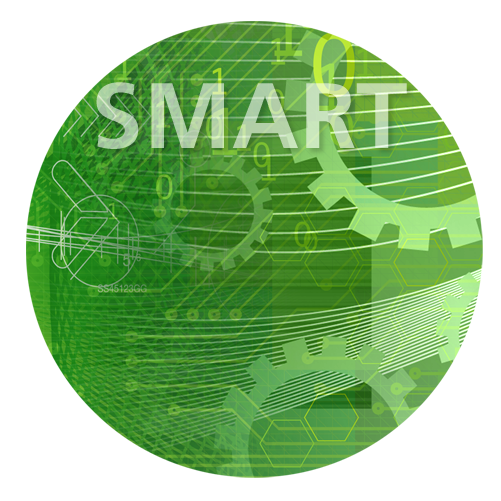 Emergency Response
Buildings & Structures
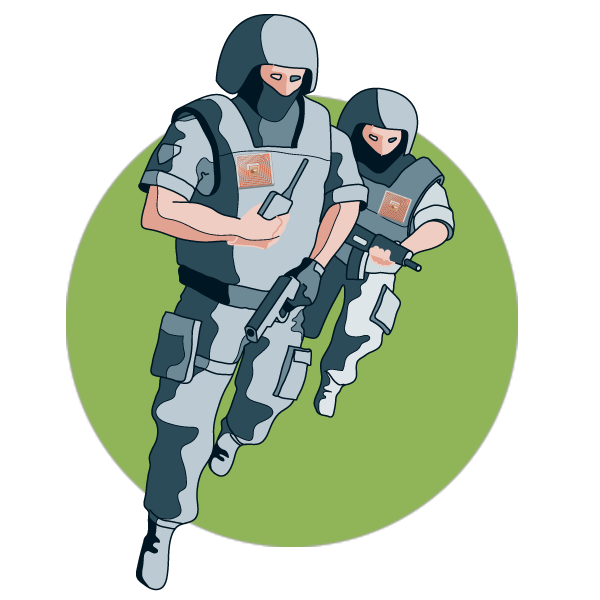 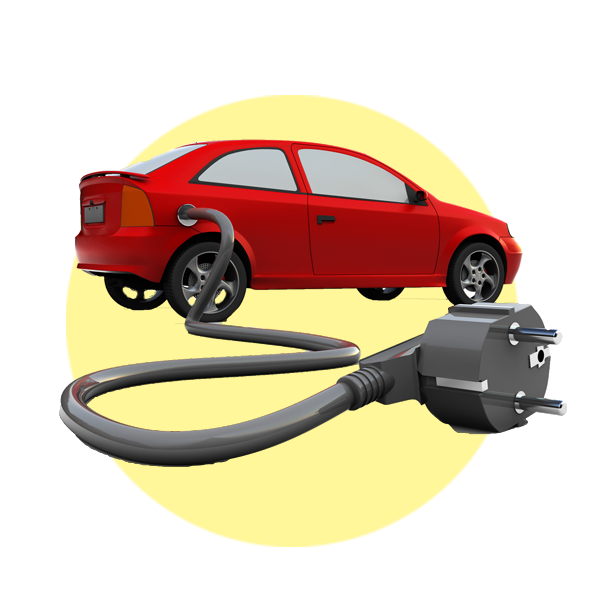 Cyber-Physical Systems
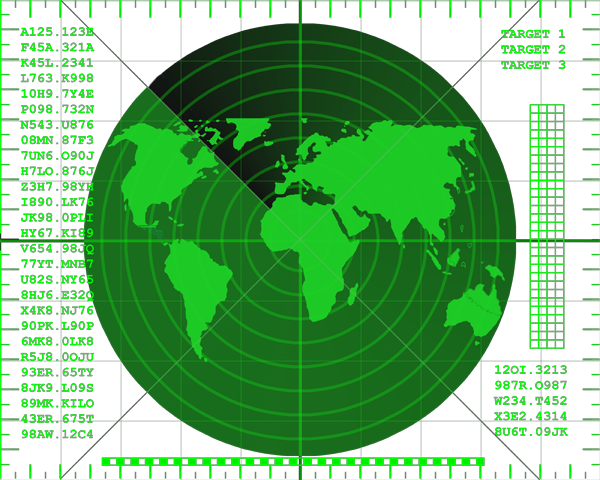 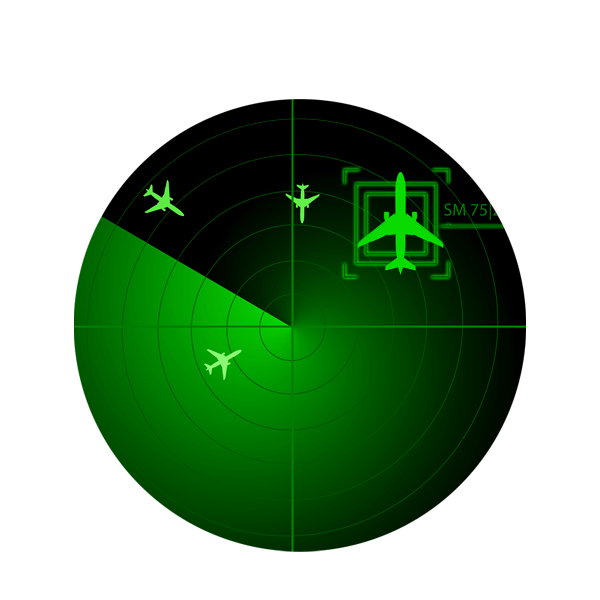 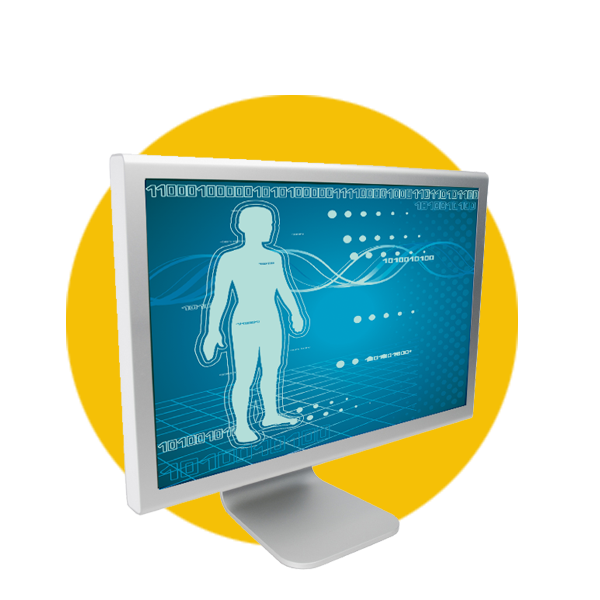 Warfighting
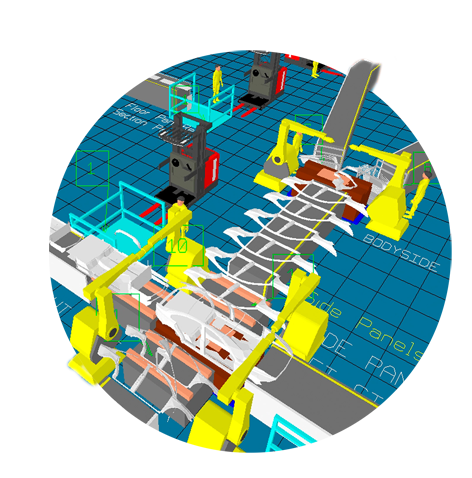 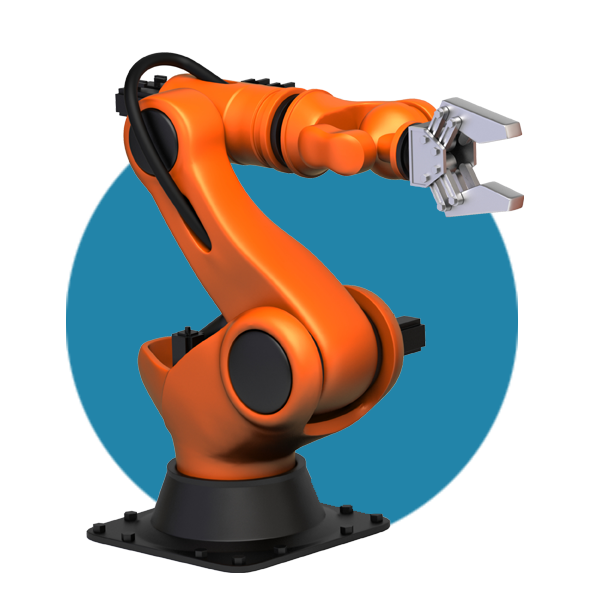 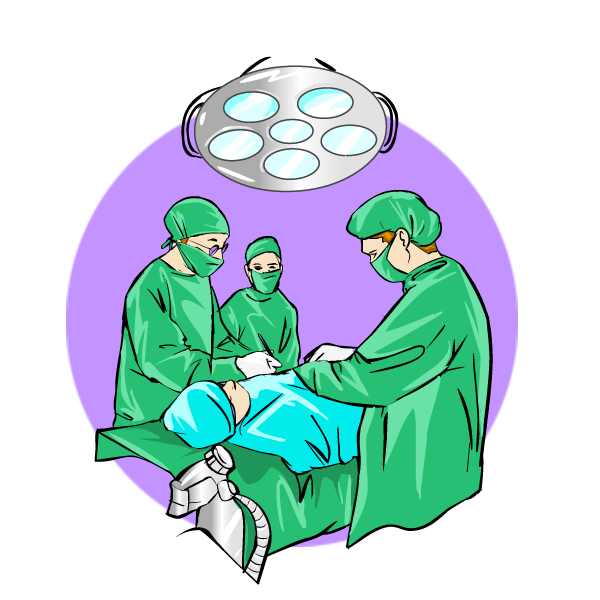 Transportation
Healthcare
Smart Production
Images©Shutterstock.com
Many Federal Agencies Have a Common Stake in CPS R&D
CPS linked to mission success

CPS linked to innovation and economic growth

Federal NITRD (Networking and IT R&D) program coordinates interagency CPS R&D
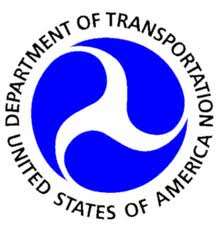 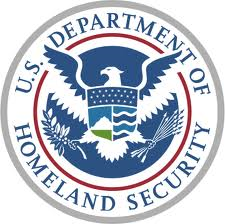 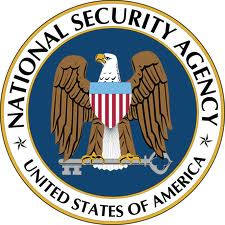 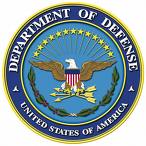 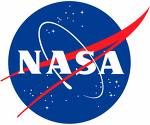 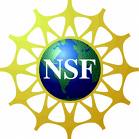 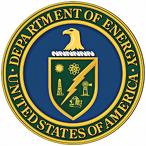 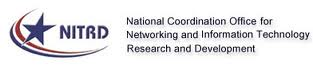 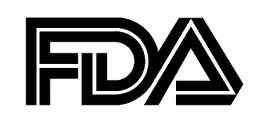 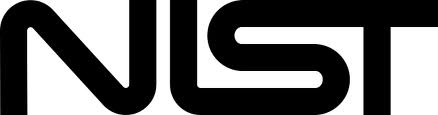 [Speaker Notes: Things to consider mentioning here:
Feb 21 interagency coordination meeting
NITRD High Confidence Software and Systems Coordinating Group; workshop participants may have participated in other workshops sponsored by HCSS
Formation of CPS Senior Steering Group within NITRD being actively explored – may want to only mention this in informal conversations]
Potential Impacts
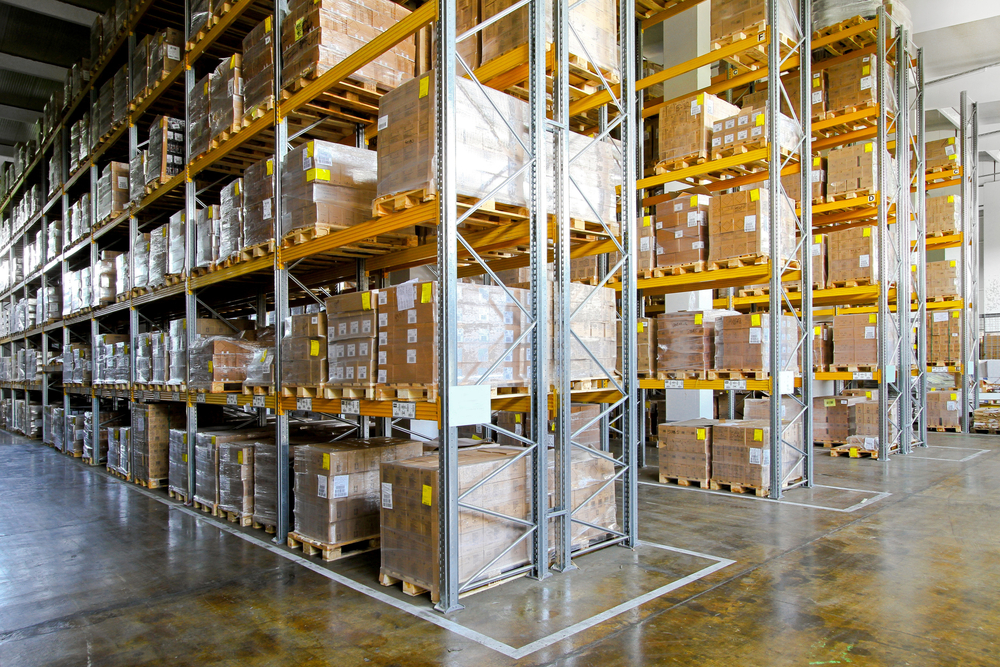 Potential Economic Impact
Widespread disruptive technology 
Innovative new products and services
Creation/retention of U.S. jobs


Potential National Impacts  
Strengthen U.S. security
Enhance U.S. competitiveness
Improve quality of life for Americans
Baloncici/Shutterstock.com
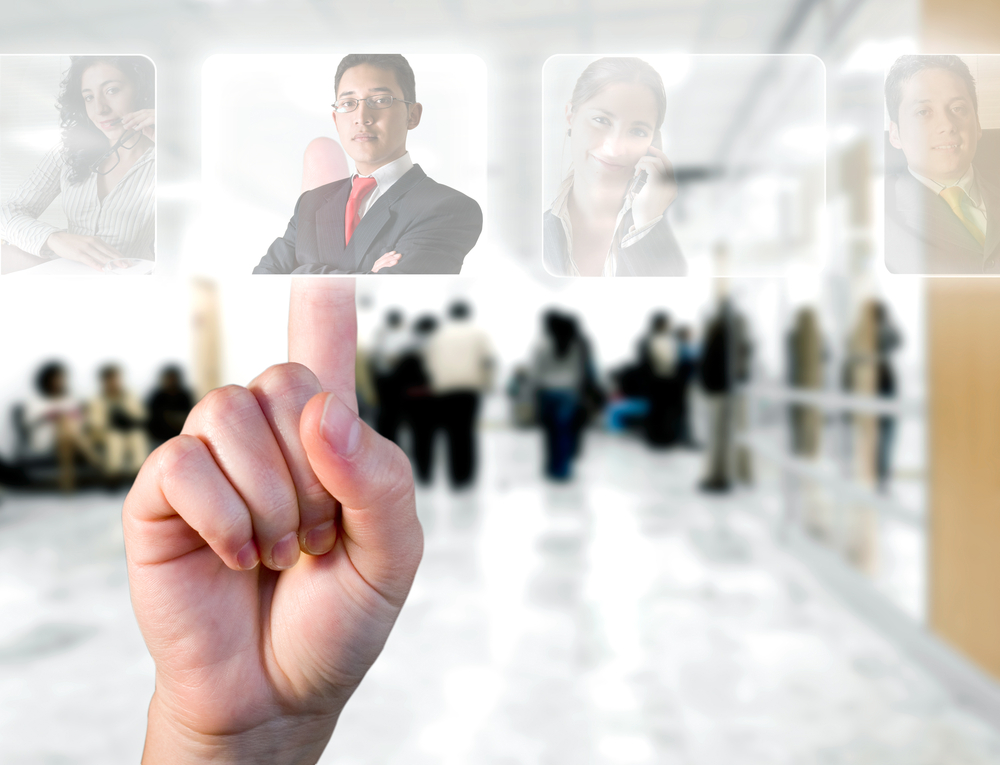 Santiago Cornejo /Shutterstock.com
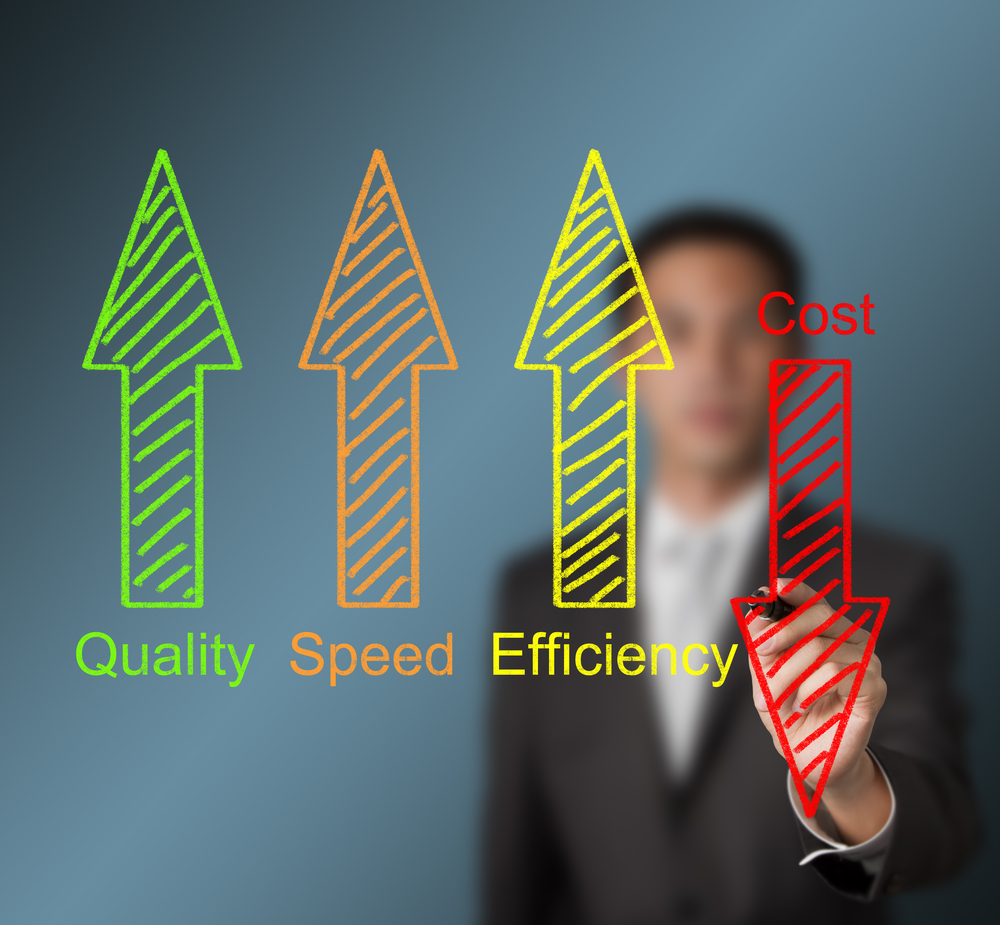 Dusit/Shutterstock.com
Significant fundamental research is needed
Cyber-Physical Systems Concept Map
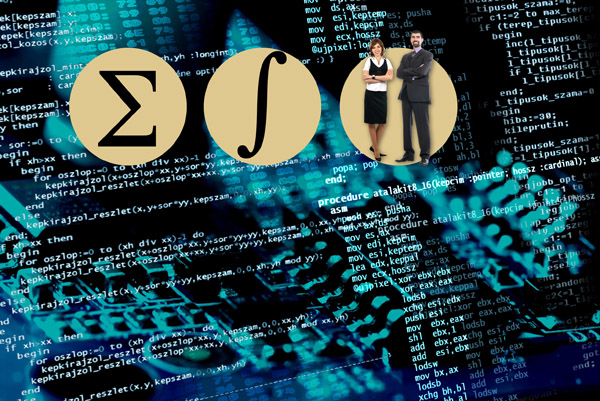 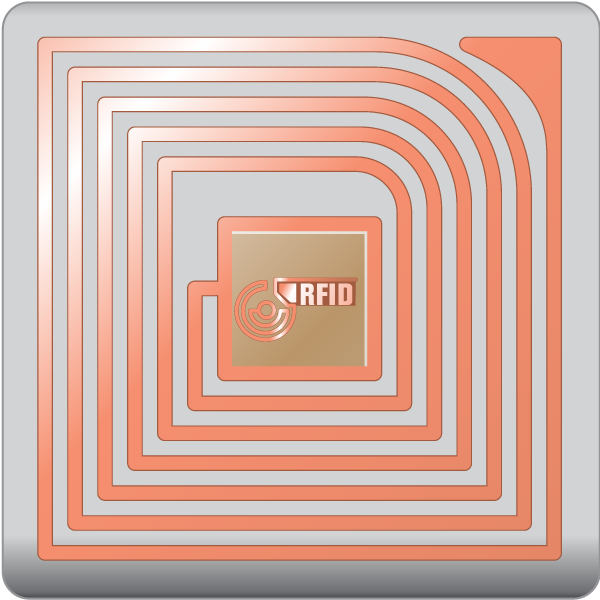 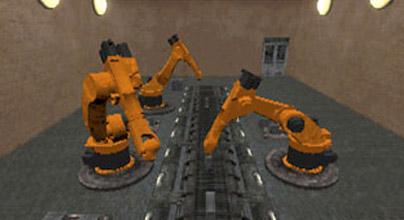 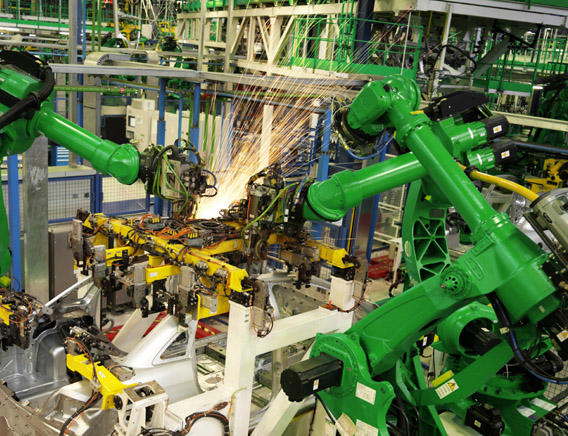 Wireless Sensing and Actuation
Hybrid Models
Validation and Verification
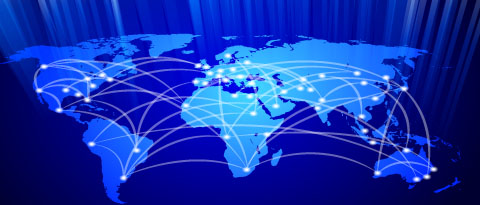 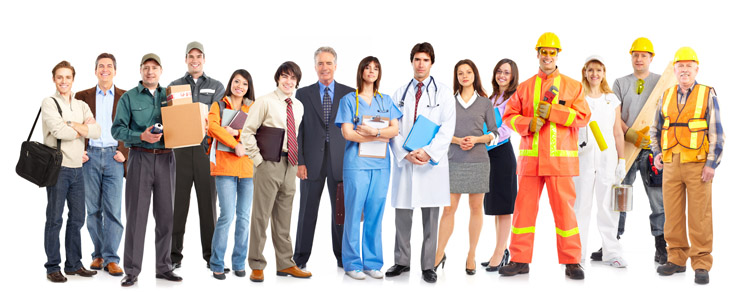 Cyber- Physical Systems
Control 
Systems
Applications of CPS
Concurrency, Communication, and Interoperability
Scalability and Complexity Management
Cyber Security
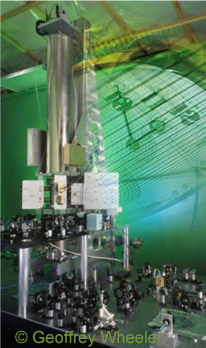 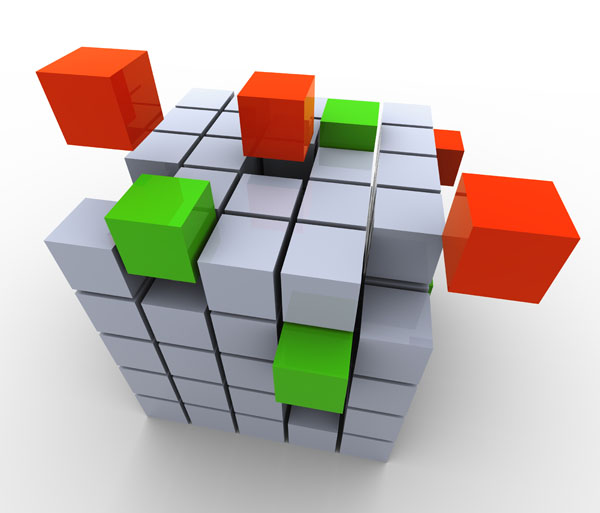 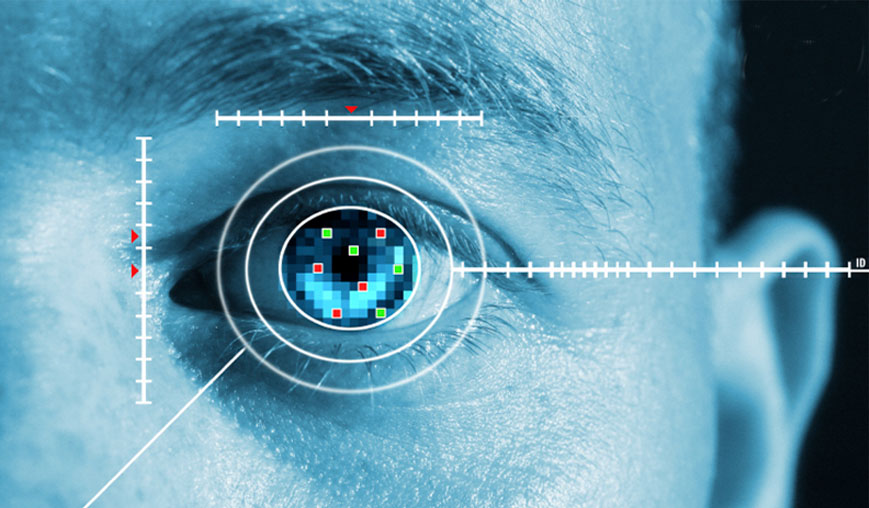 Images©Shutterstock.com
Source: Edward Lee, UC Berkeley  http://cyberphysicalsystems.org
Key R&D Challenges
Co-designing hybrid secure networked systems  
Diagnostics & prognostics for evolving complex, dynamic systems 
Anticipating emergent behaviors arising from interactions
Multi-scale, multi-physics, multi-temporal modeling  
Including uncertainty and risk into reasoning and decision-making
Modeling levels of autonomy and optimizing the roles of humans
Wireless Sensing and Actuation
Hybrid Models
Validation and Verification
Cyber- Physical Systems
Control 
Systems
Applications of CPS
Concurrency, Communication, and Interoperability
Scalability and Complexity Management
Cyber Security
Source: Edward Lee, UC Berkeley  http://cyberphysicalsystems.org
CPS Platform Technologies: Concept Map
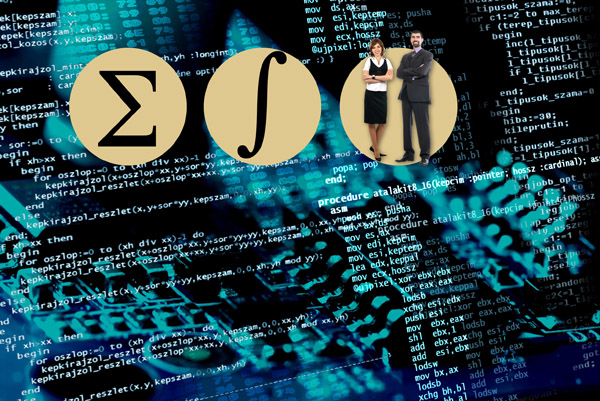 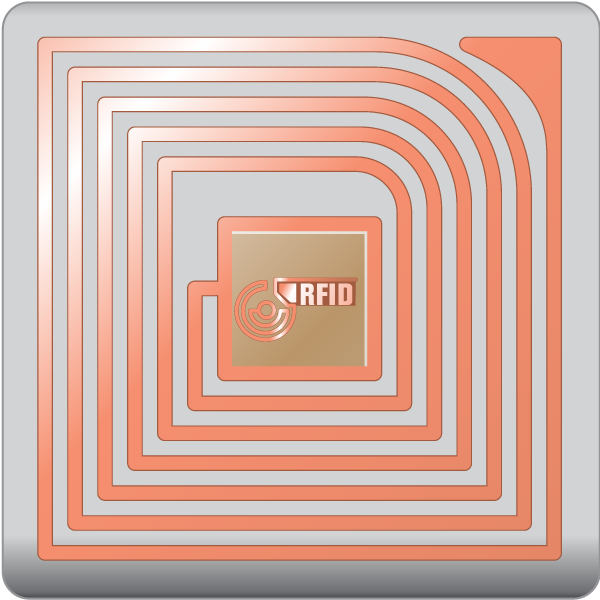 Stochastic Models
Assurance
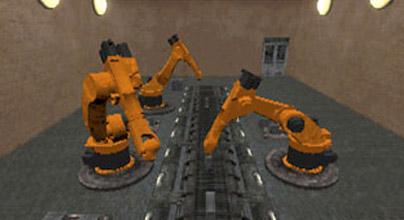 Continuous and Discrete
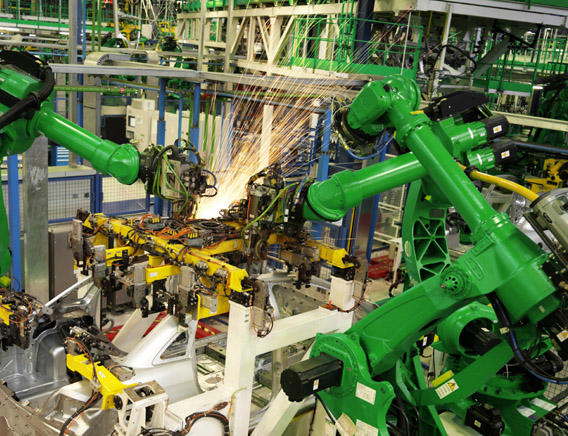 Wireless Sensing and Actuation
Certification
Hybrid Models
Validation and Verification
Human in the Loop
Simulation
Multiform Time
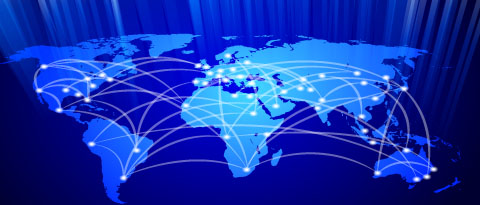 Adaptive and Predictive
Transportation
Warfighting
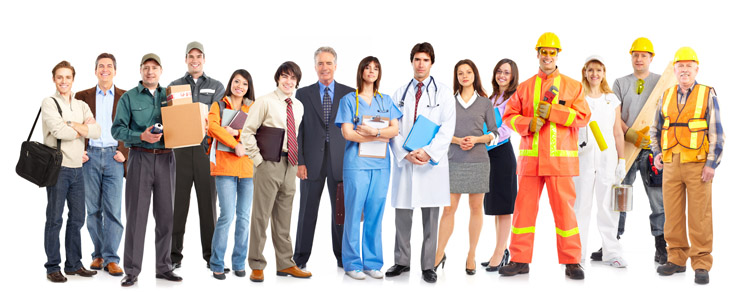 Cyber- Physical Systems
Infrastructure
Control 
Systems
Applications of CPS
Networked Control
Healthcare
Manufacturing
Intelligent Systems
Emergency Response
Concurrency, Communication, and Interoperability
Scalability and Complexity Management
Cyber Security
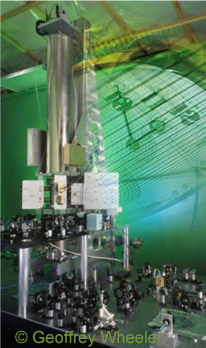 Models of Computation
Real-Time Systems
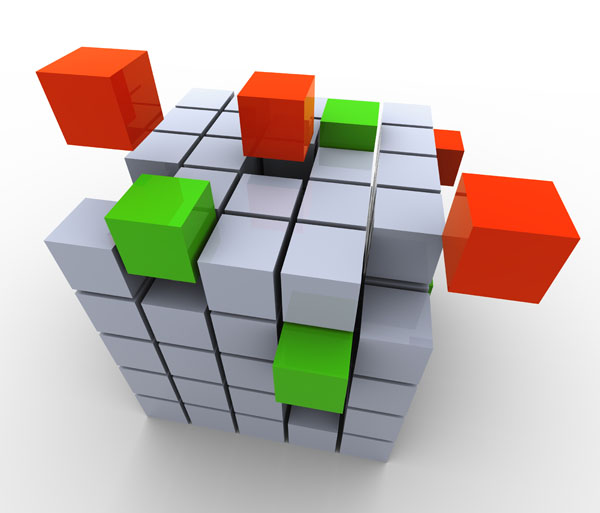 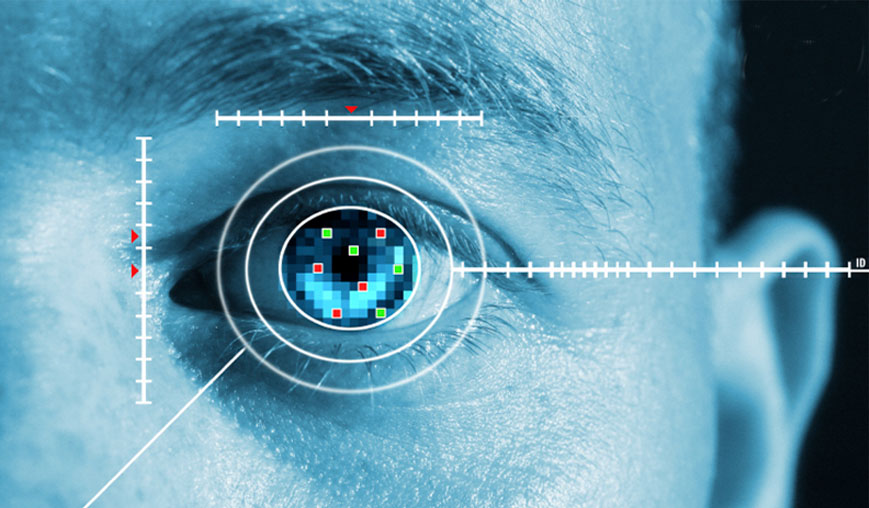 Legacy Systems
Design Methodology
Heterogeneity
Networking
Resilience
Privacy
Time Synchronization
Modularity and Composability
Malicious Attacks
Intrusion Detection
Tools
Source: Edward Lee, UC Berkeley  http://cyberphysicalsystems.org
Serious measurement & standards barriers
What is NIST’s CPS R&D portfolio?
Architectures: Protocols for communications, control, cybersecurity, and interoperability
Models: Validation, verification, uncertainty and  integration
Sensors: Calibration, uncertainties, wireless networks, robustness, interference
Cybersecurity: Security of components and systems, protocol testing, graceful degradation
What is NIST’s CPS R&D Strategy?
Address cross-cutting measurements and standards challenges  
Enable self-consistent solutions across diverse applications
Establish strong interagency and public-private partnerships
What has NIST done to date?
NIST CPS Working Group (January 2011)
Cooperative Agreement with University of Maryland for CPS R&D (Kick-off December 2011)
Short Course for NIST Executives and Senor Staff delivered by world class industry and research leaders (January 19-20, 2012)
Idea Submission Opportunity (crowdsourcing)
R&D Needs Assessment Workshop: Foundations for Innovation in CPS (March 13-14, 2012)
Performance Metrics for Intelligent Systems (PerMIS) Workshop – CPS Theme (March 20-22, 2012)
Cyber-Security for CPS Workshop (April 23-24, 2012)
CTO Roundtable (June 18, 2012): Strategic Vision and Drivers
CPS Testbed @ NIST
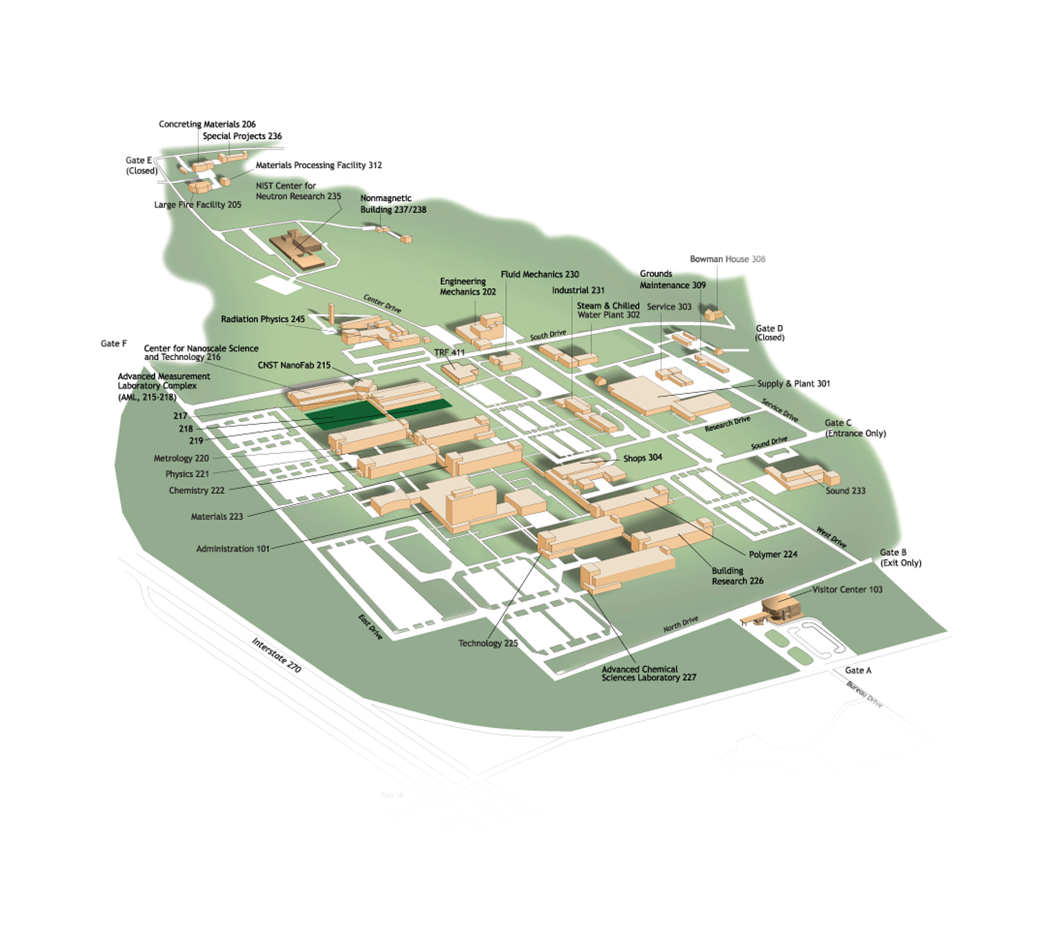 NIST has established a CPS Testbed
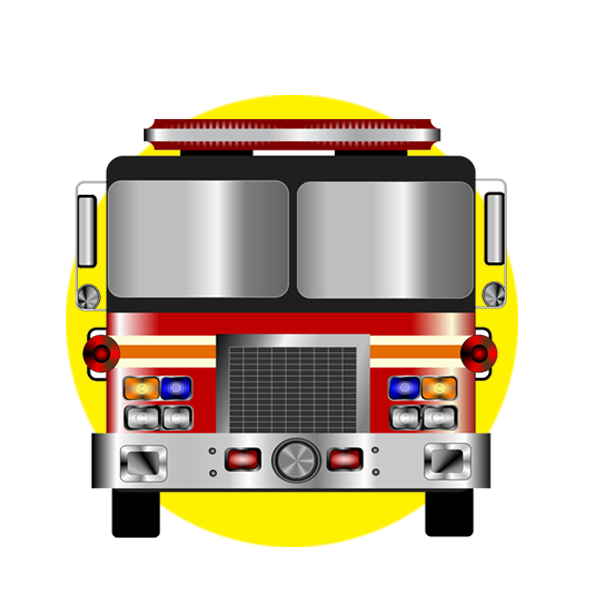 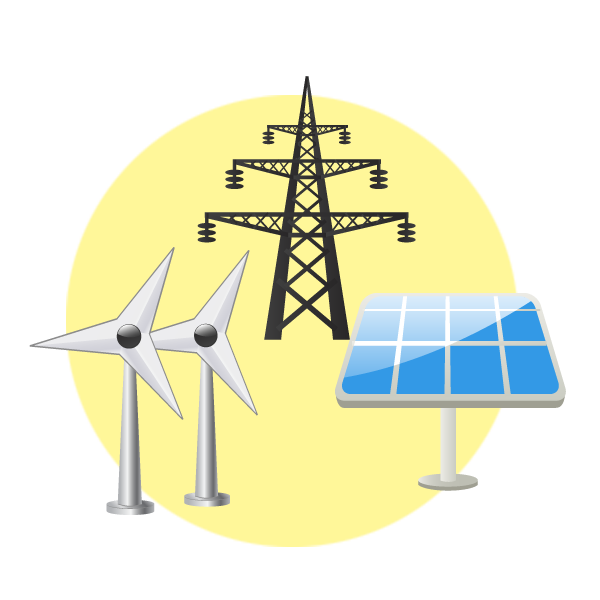 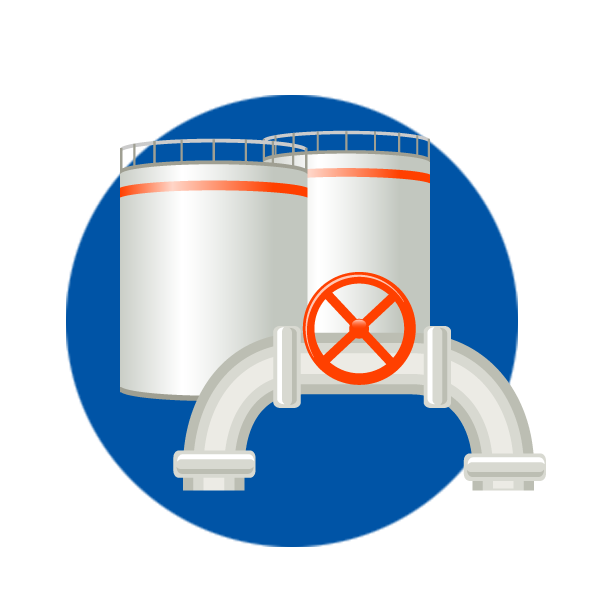 Showcase NIST’s measurement and standards research results

Vehicle for implementing NIST’s R&D strategy

Integrate multiple application domains into a smart community
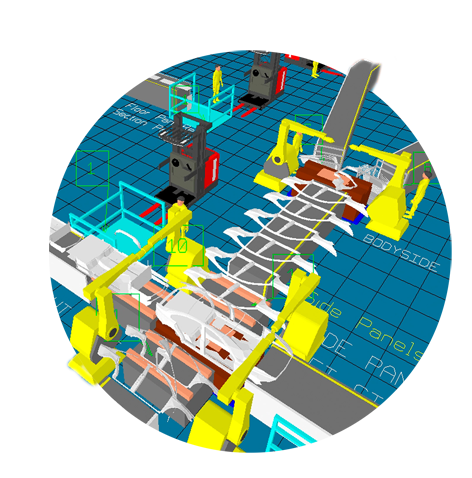 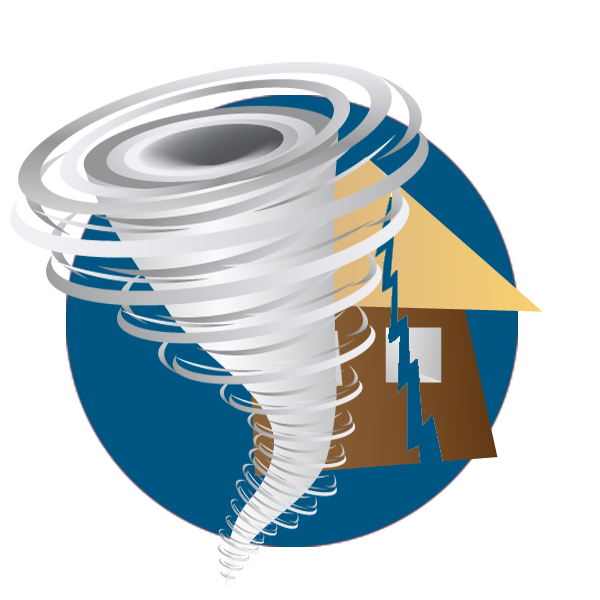 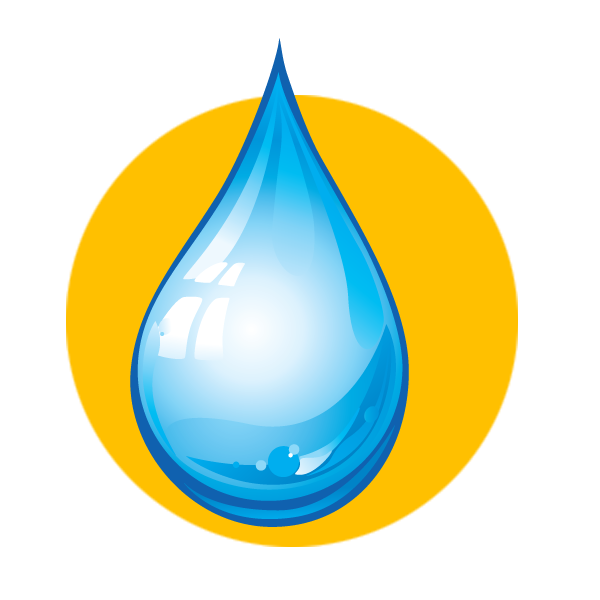 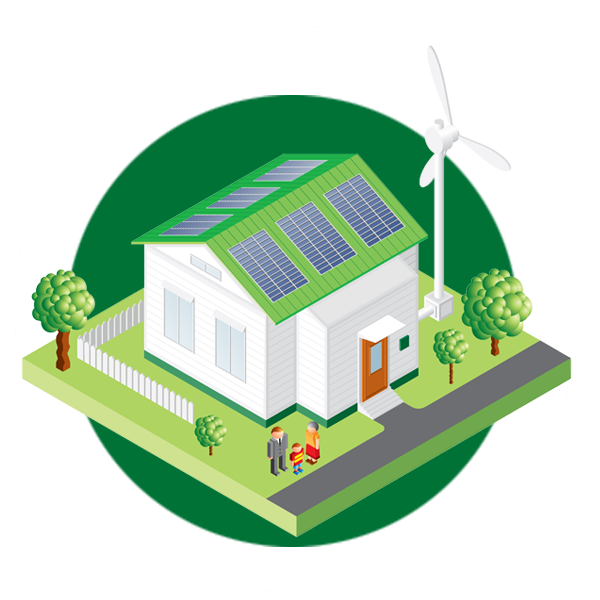 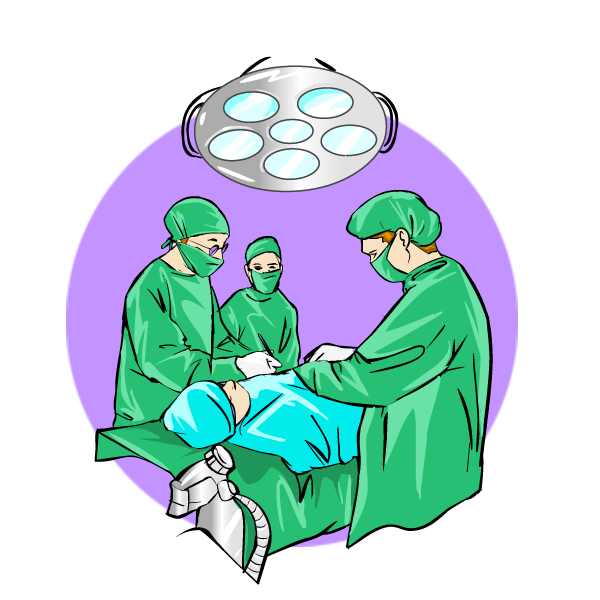 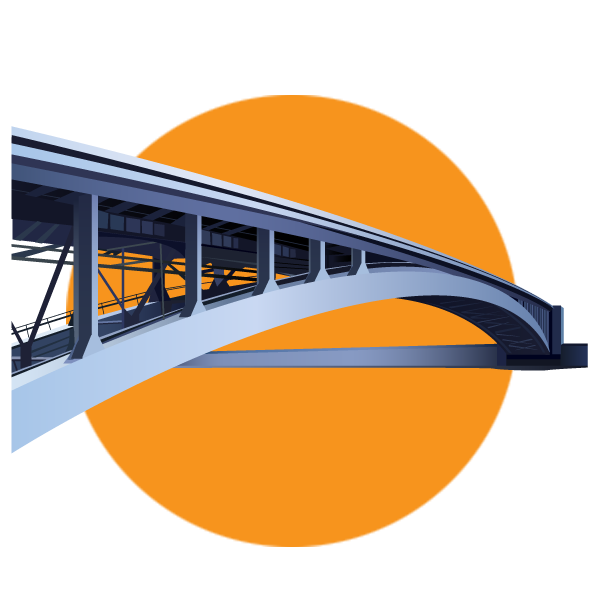 Smart Community
Summary
CPS is critical for our future  
Significant fundamental research issues remain
Serious measurements & standards barriers exist
NIST has programmatic efforts underway
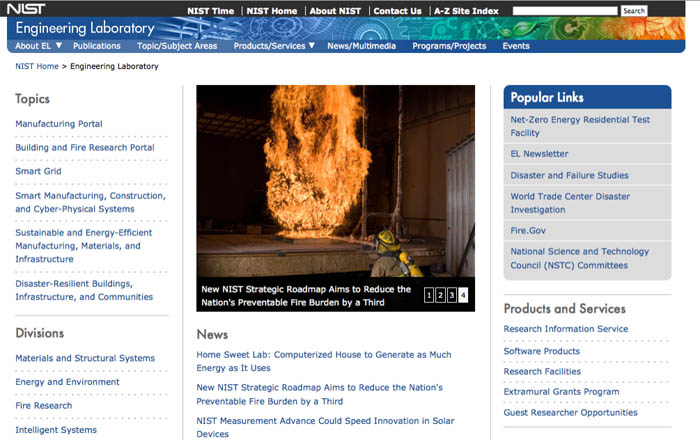 Contact Info
Shyam Sunder
		Director 		      			
		301 975 5900			
		sunder@nist.gov	
					
		Engineering Laboratory
		National Institute of Standards and Technology	
		100 Bureau Drive				
     	Gaithersburg, MD 20899-8600

		www.nist.gov/el